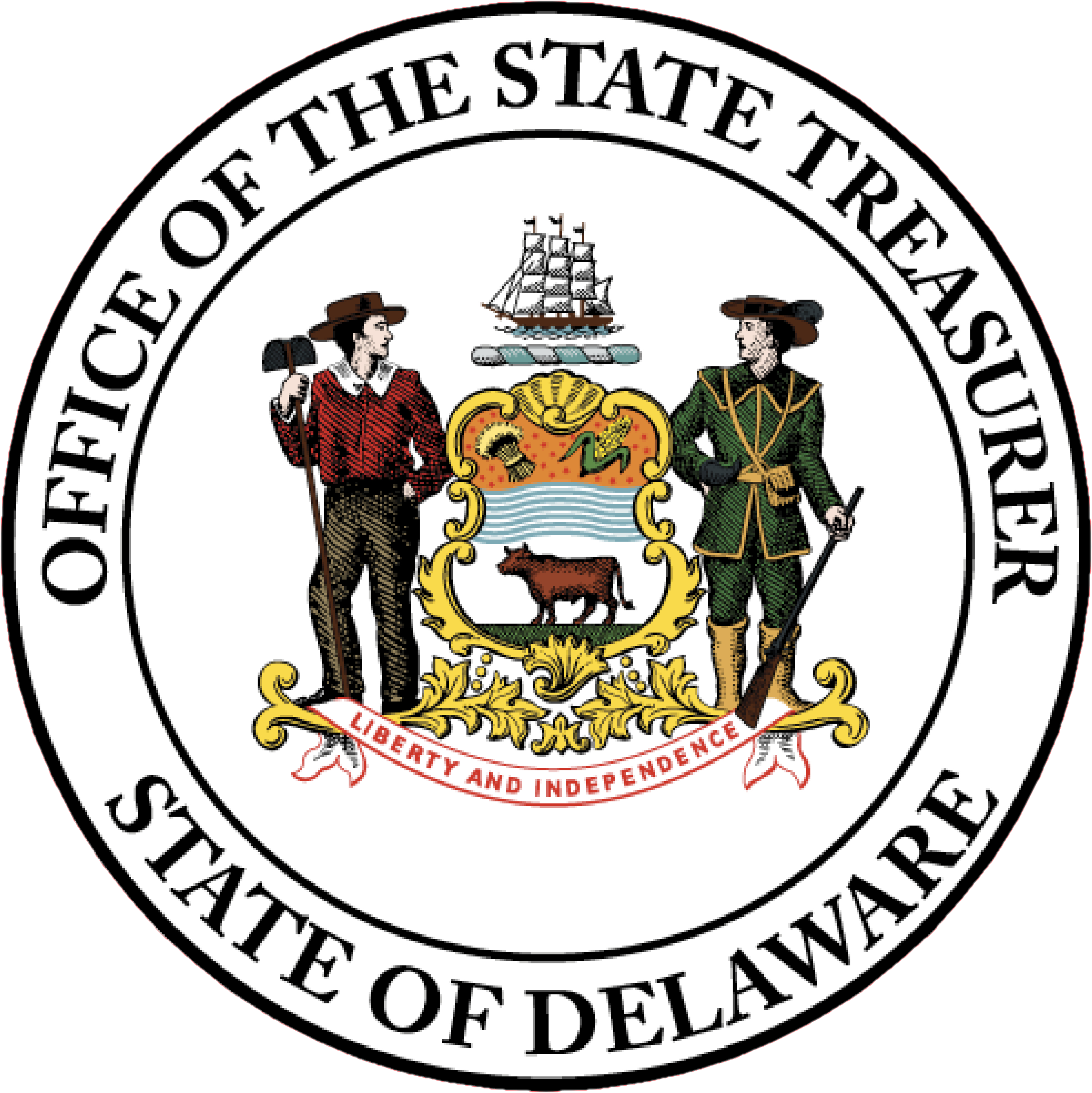 DELAWAREEARNSProgram BoardTuesday, November 15, 20221:00 p.m.
Agenda
Approve Minutes
Presentations
Action Items
Board Updates
Future Business
Public Comment
Executive Session (None Scheduled)
Adjournment
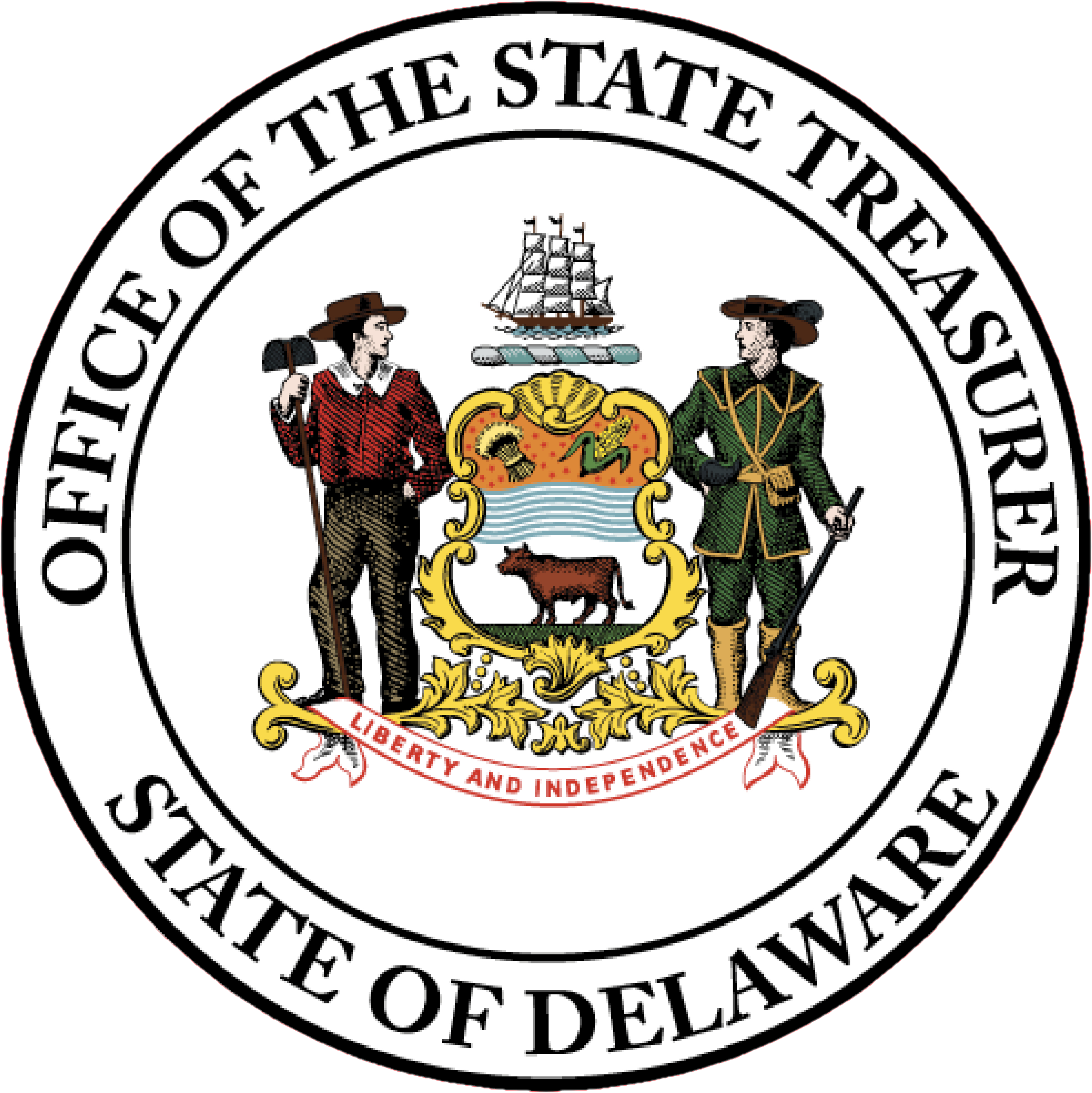 DELAWARE EARNS
11/15/2022
Welcome and Introductions
Chairwoman Fayetta Blake
Delaware EARNS Program Board Members
Guest Presenters
Members of the Public
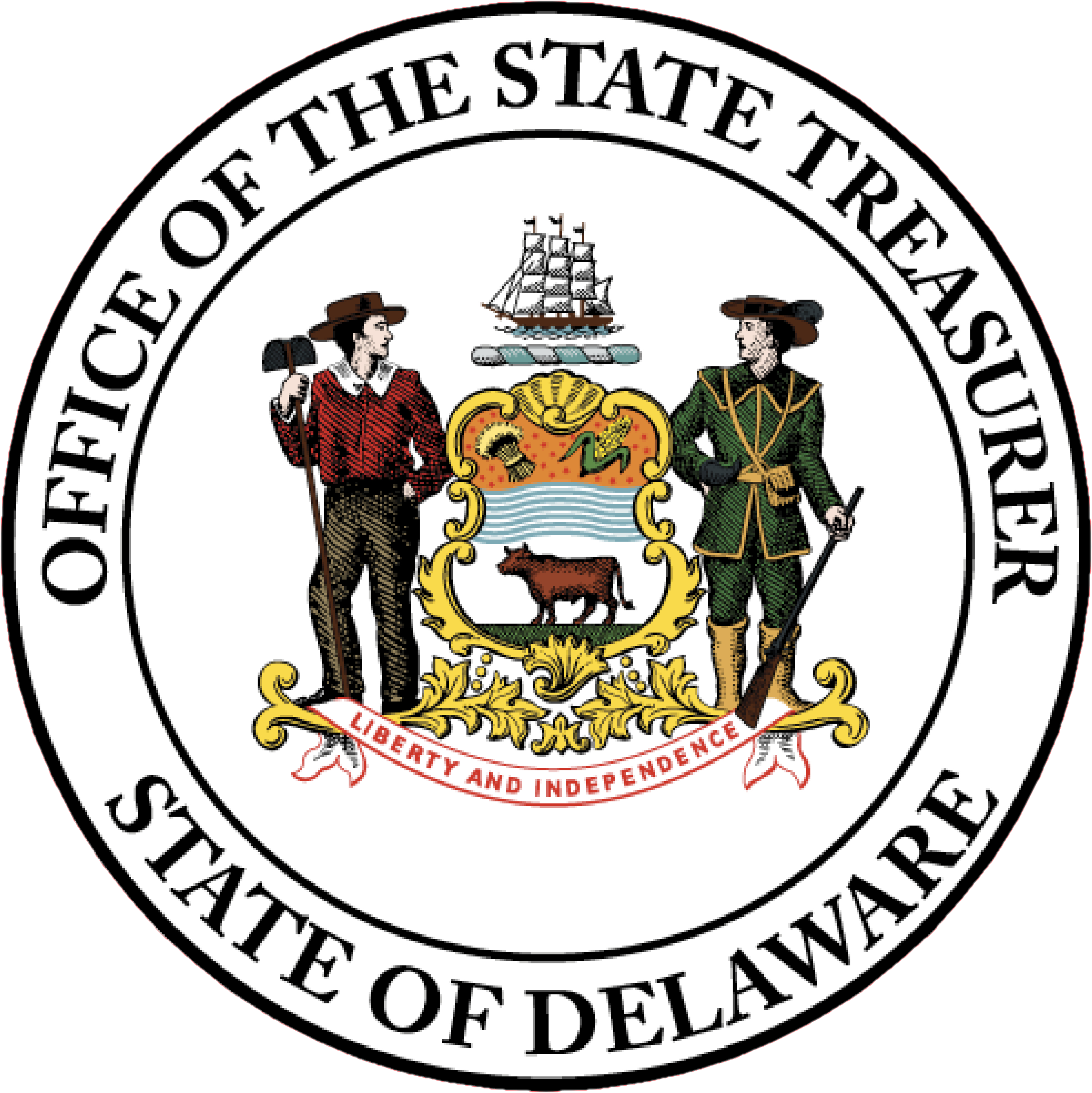 DELAWARE EARNS
11/15/2022
[Speaker Notes: Acknowledge any notable or VIP guests]
Presentations
Best Practices & Lessons Learned for State-Facilitated Auto-IRA Programs
Angela Antonelli, Georgetown Center for Retirement Initiatives 
Hunter Railey, Colorado Secure Savings 
Michael Parker, OregonSaves 

Key Considerations for an Interstate Partnership
Hunter Railey, Colorado Secure Savings 
Michael Parker, OregonSaves
Angela Antonelli, Georgetown Center for Retirement Initiatives
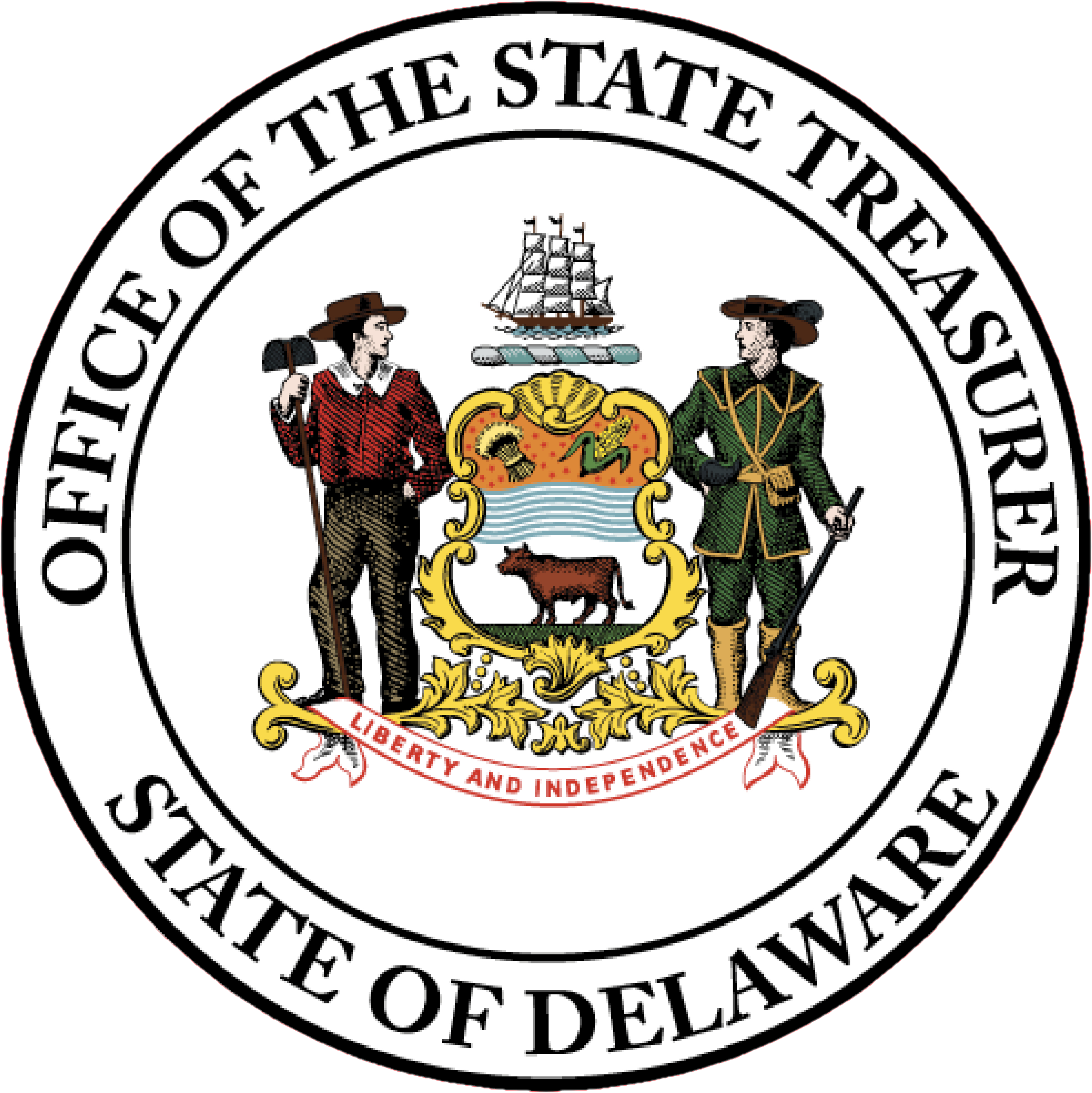 DELAWARE EARNS
11/15/2022
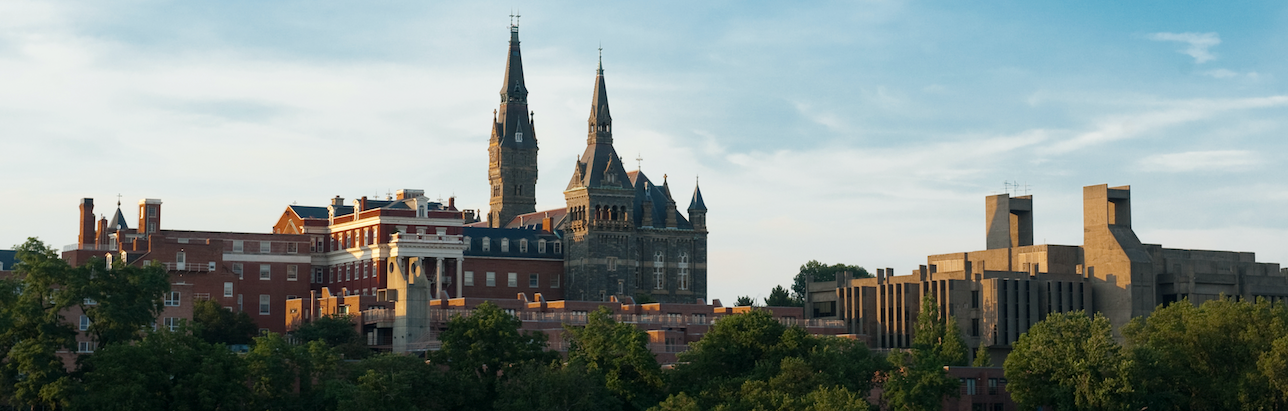 State-Facilitated Retirement Savings Programs
An Overview of Program Best Practices and Lessons Learned

Presentation to the Delaware EARNS Board

November 15, 2022

Angela Antonelli 
Research Professor and Executive Director



















cri.georgetown.edu
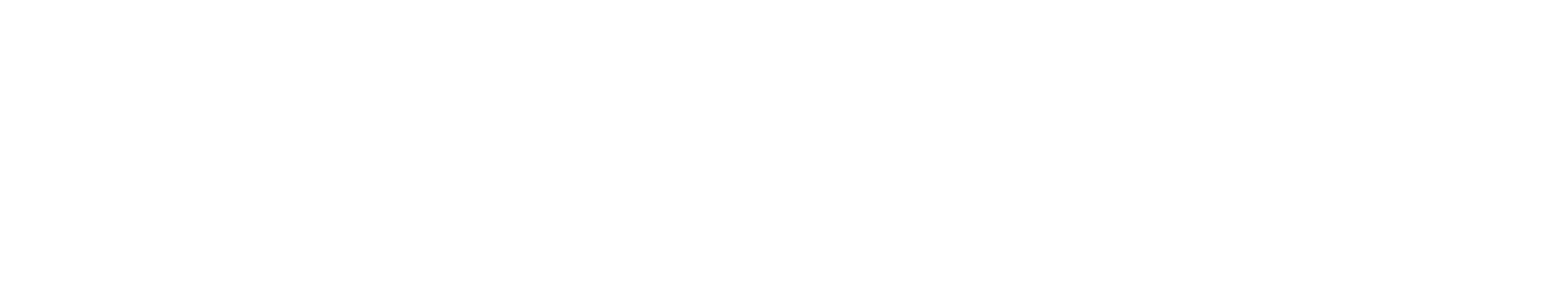 Program Management & Oversight
Board
Develop an efficient decision-making framework and management procedures
Set governance policies
Understand fiduciary responsibilities and engage counsel, as needed
Subcommittees to make program recommendations to full Board
Assess and plan for budget and/or legislative needs 
Oversee legal and financial reporting requirements
Enter interagency and interstate agreements
Conduct an annual review of performance and decision-making process
Act in a transparent and accountable manner
Important role supporting the Board and staff
Design governance and financial training
If needed, help to explain differences between public and private sector boards 
Translate complex recordkeeper and vendor data, especially when putting together RFP for vendors
Help identify critical tasks and timelines and help monitor progress
Support for negotiating key elements of interagency and interstate agreements
Consultants
Staff
Hire program executive with public sector policy and/or relevant administrative experience
Empower the program executive director and other staff and know when to delegate
Program staff support will be needed to handled administrative procedures (e.g., rulemaking), marketing and outreach, data collection, reporting, negotiating terms of interagency or interstate agreements, etc.
Copyright 2022. Georgetown University.
Program Design - Contributions
Keep to the basics in initial program design with additional features to be considered in future years (e.g., lifetime income)
Higher default contribution rates (5%+) work to boost savings
Almost 75% of OregonSaves workers are contributing at 5%
Auto-escalation of the contribution rate also can durably increase savings
Some OregonSaves workers are at a 9% contribution level after 4 increases 
Maximum default contribution rates between 8 and 10%
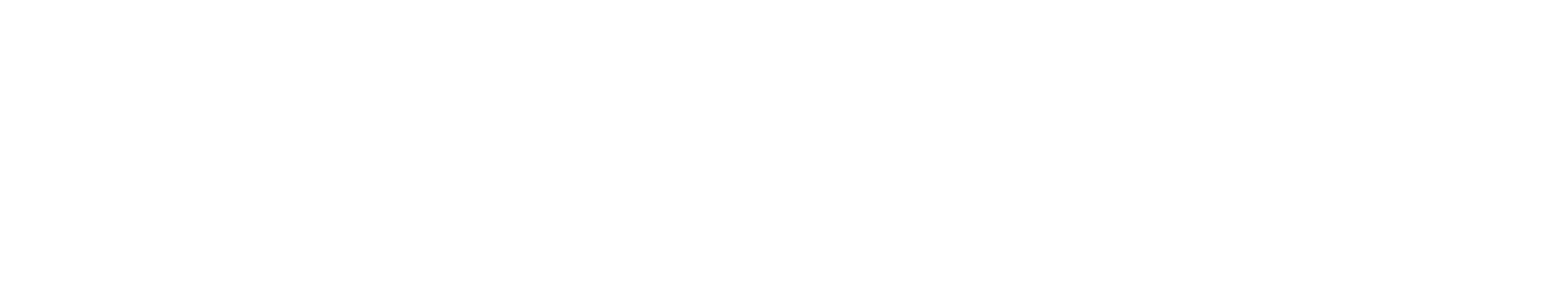 Copyright 2022. Georgetown University.
Program Design - Investments
Roth IRA as default savings vehicle while also making traditional IRA an option
Roth IRA provide greater flexibility to access funds for different needs
Retirement savings programs are not emergency savings programs
Offer fewer investment choices keeping simplicity in mind
TDF as default with equity, bond, and money market offerings (few actively choose) – at most 3-5 options
Shift from an asset threshold to a fixed holding period (30-90 days) for initial default contributions provides the liquidity new savers may need as they adjust to entering the program
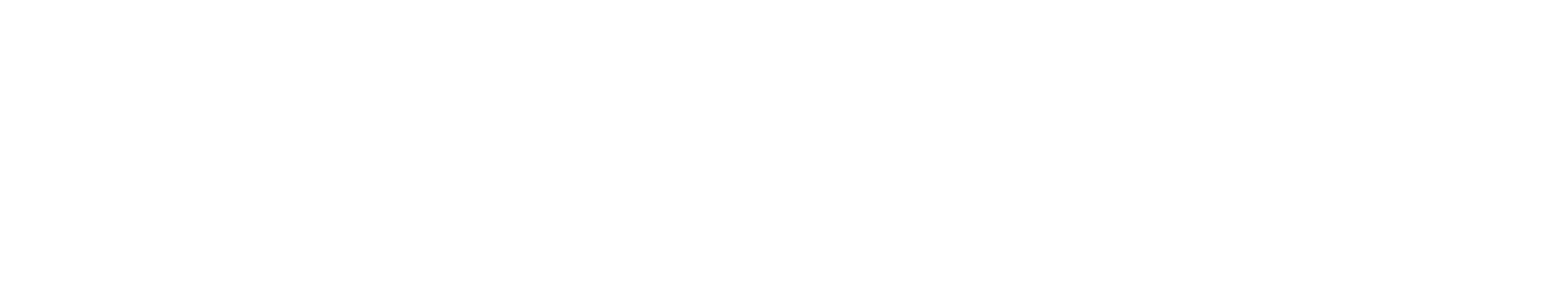 Copyright 2022. Georgetown University.
Auto-IRA Programs are increasingly becoming standardized in program design (which better supports inter-state partnerships):

Lower employer thresholds 
5% default contribution
Auto-escalation of 1% to a cap
Roth IRA
Short asset holding periods
Simple investment menus
Shorter employer registration timelines
Copyright 2022. Georgetown University.
Program Implementation – Engaging Key Stakeholders
Business & Employer Associations
Public & Private sector employer organizations
Private service providers (Program vendors)
State Agencies
Advocacy and Other-nonprofit organizations
Employers
Employees
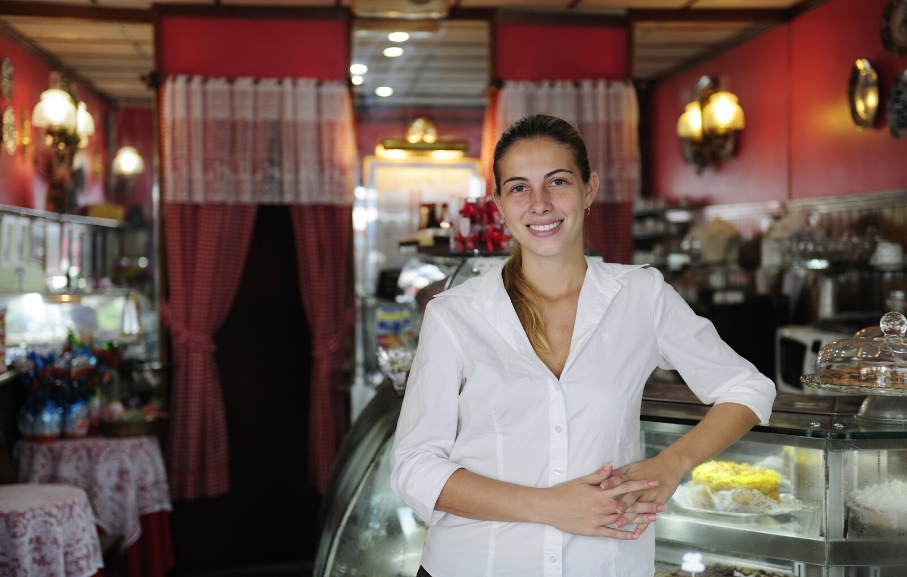 Copyright 2022. Georgetown University.
Program Implementation  Facilitating Employer Participation
Employer Data

Work with state agencies
Look for easy existing employer exemption options
Identify existing sources of state employer data
Marketing and Outreach

Employer focus generates greatest ROI
Multi-media outreach
Multi-lingual approach
Payroll Integration Challenges
Most employers have their own systems
Smallest employers can present challenges
Program administrators are making progress, but challenges remain
DE EARNS gets a GOLD star 
      for its payroll grants initiative
Registration Timelines
Pilot testing is valuable
Manage onboarding in waves
Enrollment waves do not need to be long
All eligible employers can join at any time
Average of 90-120 days from registration 
      to 1st dollar contribution (accelerating now)
Copyright 2022. Georgetown University.
Copyright 2022. Georgetown University.
Program Cost Considerations
Early adopters – CA, IL and OR – originally established asset-based fee structures.

Program implementation experience has moved more recent programs in CT and MD to adopt hybrid asset-based and dollar-based fee structures.  OregonSaves subsequently updated its fee structure and CalSavers may soon follow.

This hybrid fee structure is not new to the retirement plan market. The addition of dollar-based fees will be important to overall financial strength of the program and program administrators. The move to dollar-based fees will be better for participants in the long-term as assets continue to accrue in these programs.

Achieving economies of scale is critical to long-term success.  Thus, for a small state such as Delaware the consideration of partnering with another states is an important consideration.
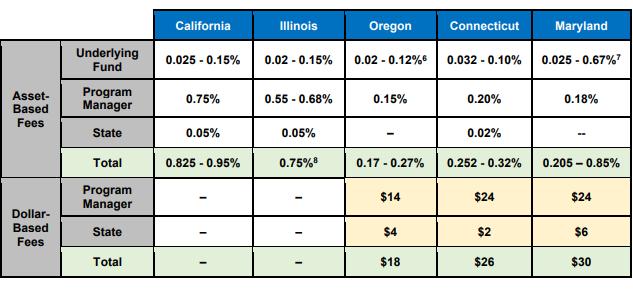 Source: AKF Consulting Group, with permission.
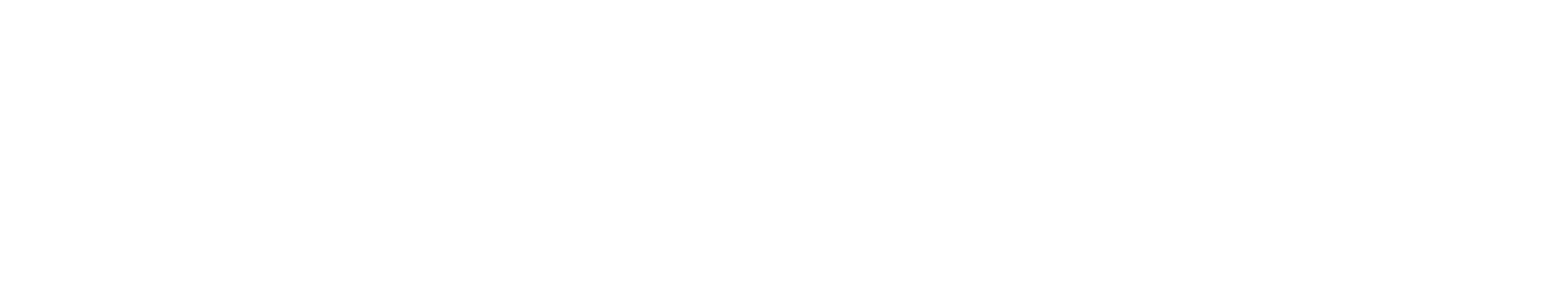 Program Compliance- Considerations
Consideration of the role of the program and the role of other state agencies in the enforcement process
Issuance of notices
Imposition, collection, and use of fines
Soft compliance initiatives as a first step
Every state has different considerations for how to execute
Authority to impose fines in and of itself has an impact
Copyright 2022. Georgetown University.
What Will Be Key to Success?
State Programs are  Public – Private Partnerships
Decisions made about:
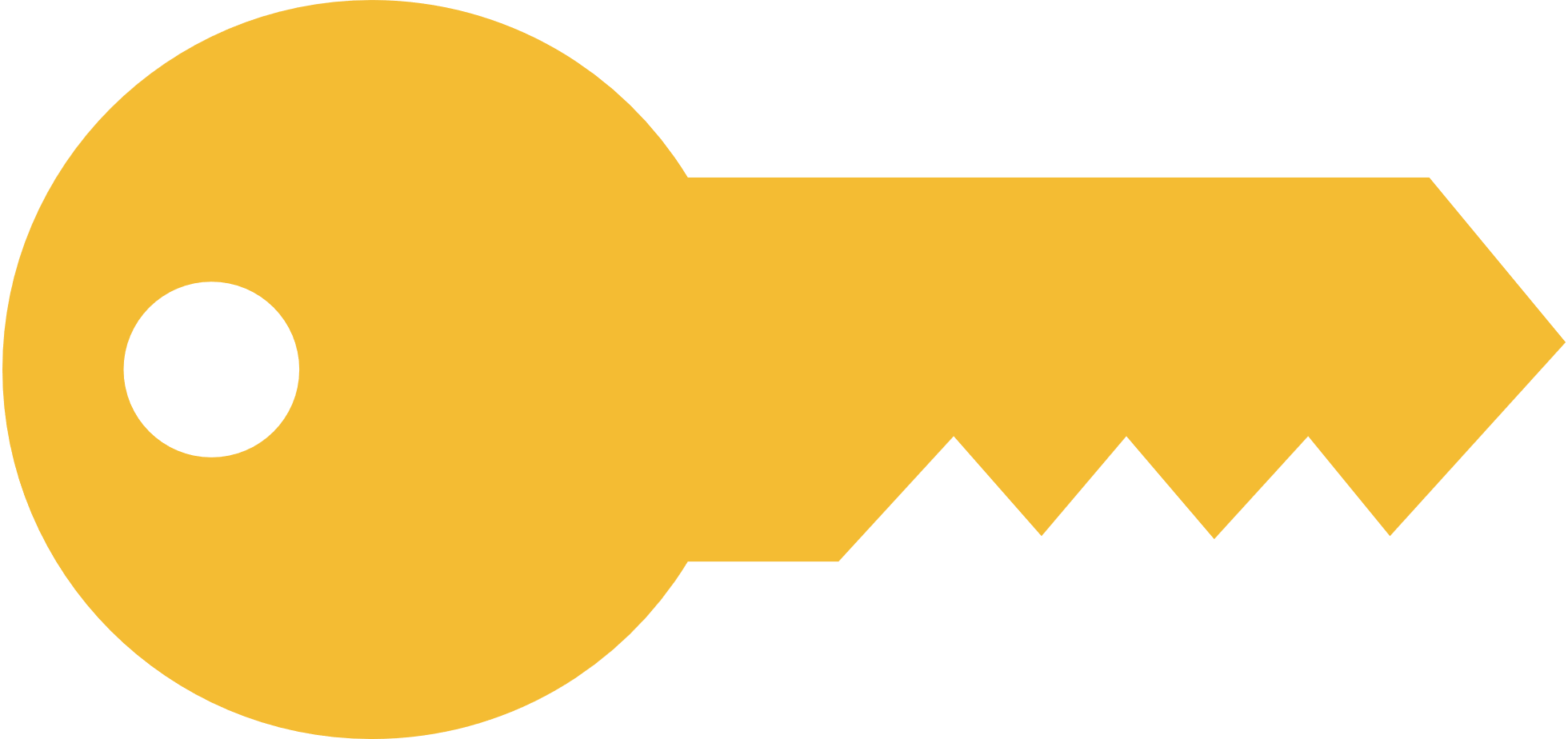 Governance
Staffing
Design
Cost Structure
Ability to Scale
Will determine whether and how many providers will be interested in your program
Copyright 2022. Georgetown University.
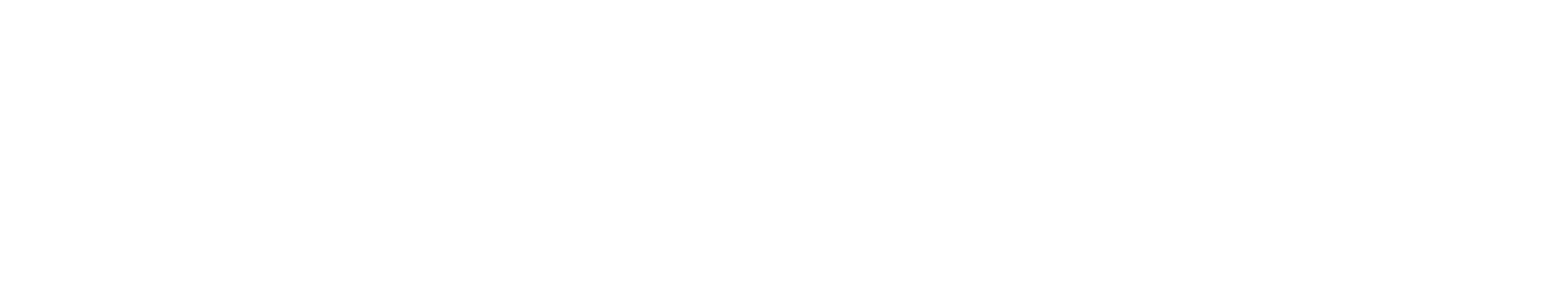 cri.georgetown.edu
Angela M. Antonelli Research ProfessorExecutive Director, Center for Retirement Initiativesama288@georgetown.eduFollow us on social media for updates:
600 New Jersey Avenue, NW, 3rd Floor | Washington, DC 20001 | 202-306-8540
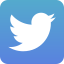 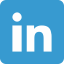 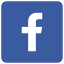 Partnership Opportunities – Key Considerations
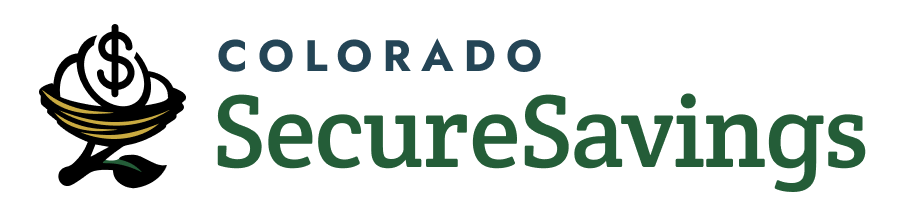 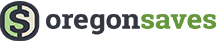 Partnering with Another StateKey Questions
Will partnering with another state strengthen long-term program viability by helping to achieve economies of scale sooner?
How closely does or must our program’s design goals and objectives align with the lead state and other potential partner states?
How much of the program administrative burden and cost can be reduced through an interstate arrangement?
What would be the structure for how key decisions are made?
Where are we willing to accept consistency and where do we need flexibility in program design and administration?
Can we easily exit the agreement should it be necessary?
Colorado’s Partnership for a Dignified Retirement (PDR) ConsortiumInterstate Adherence Agreement
The purpose of the PDR is for the States to assist in the ongoing administration of the Program and make Program recommendations (e.g., contribute state representative, participate in meetings, assess and evaluate vendors, and determine shared expenses)
Lead state assumes lead responsibility for drafting RFP for program vendors (evaluated by a committee of states) and executing Master Services Agreement (MSA) with vendors on behalf of the consortium
Partner state has responsibilities for active participation in the consortium
Member states vote on the following:
Designation of lead state
Amendments or modification to MSA or the Interstate Agreement
Removal of a state
Vendors pursuant to cost-sharing agreement among states
Determination of whether a state is in compliance with the Agreement and/or its obligations
Member states will discuss, advise, and recommend substantive changes to Programs and/or structure of the Partnership
Colorado’s Partnership for a Dignified Retirement ConsortiumInterstate Adherence Agreement
Multi-state consortium operating a private sector mandatory, auto-enrollment payroll deduction IRA Program
States may collaborate, share resources and expertise, and efficiently retain, evaluate and monitor vendors that operate the Program through contracts authorized and executed in accordance with the terms of the Agreement
Lead state can change but it has responsibility for executing a Master Services Agreement with vendors (e.g., program administrator and investment managers)
Partner states sign Partner State Agreements with program vendors that incorporate the Master Services Agreement between the lead state and program vendors
Colorado Partnering with Another StateIndividual State Responsibilities Remain
Even if a state enters a partnership there are still basic responsibilities and duties that remain:
Governance and oversight
Staffing
Marketing and outreach (although the nature of the interstate agreement and cost sharing could reduce this, if desired)
Enforcement of employer participation requirement
State reporting, public disclosure, auditing & and other requirements
Contact Information
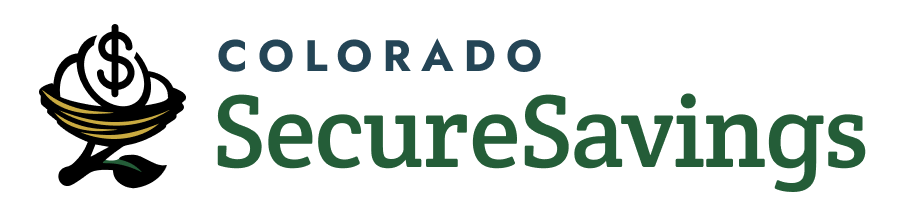 Hunter Railey, Executive Director
Colorado SecureSavings Program
william.railey@state.co.us
303-507-5292
Michael Parker, Executive Director
Oregon Treasury Savings Network
michael.parker@ost.state.or.us
503-373-1903
ACTION ITEMS & FUTURE BUSINESS
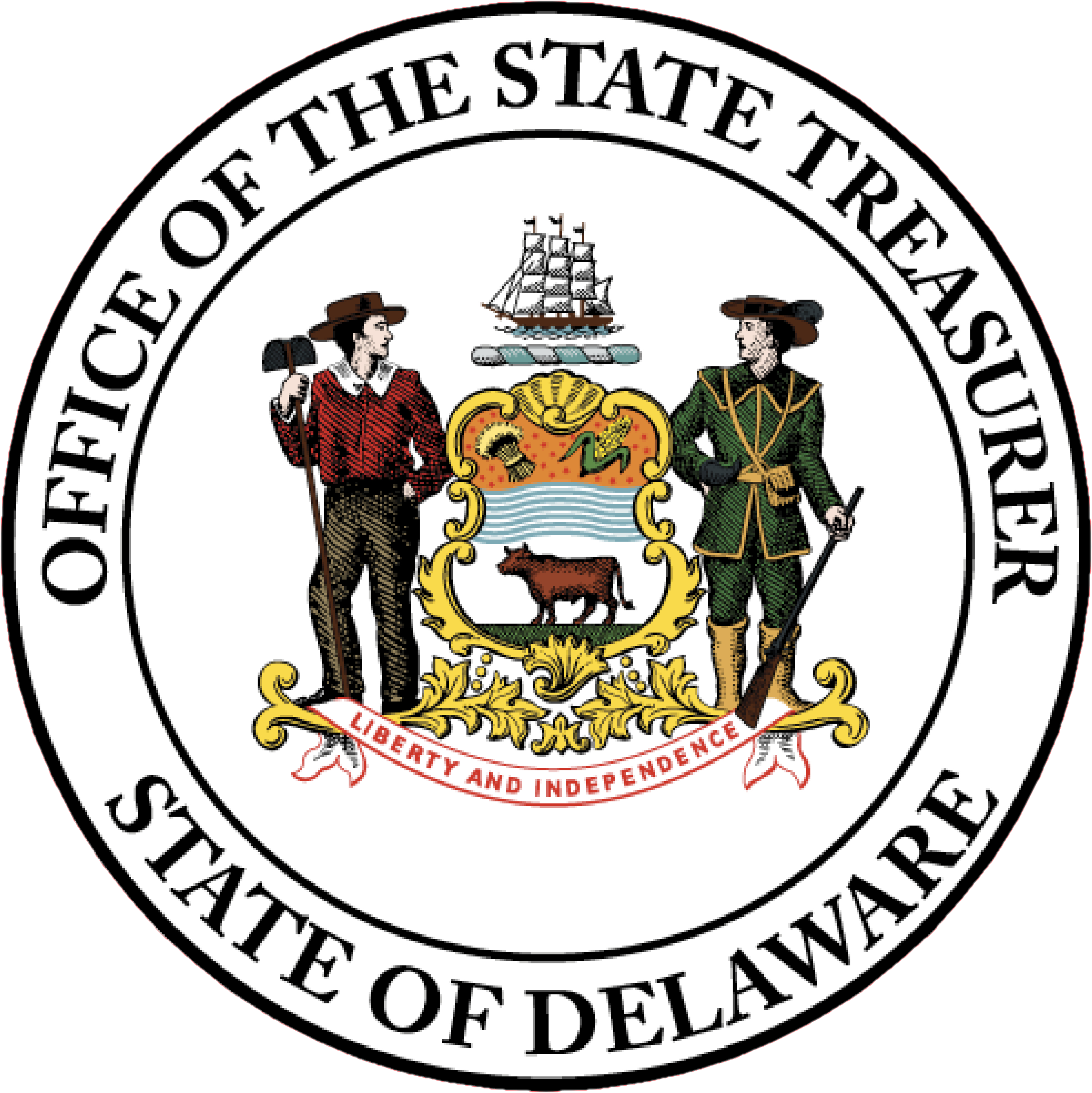 DELAWARE EARNS
11/15/2022
Next Steps
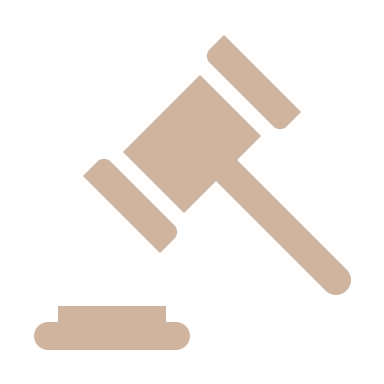 Next Steps
Votes
Appoint Committee Chairs
Updates
RFP for Program Consultant
Executive Director Recruitment
Next Board Meeting Date
Standing Board Meetings
Future Business
Committee Chairs
Committee Charters/Resolutions
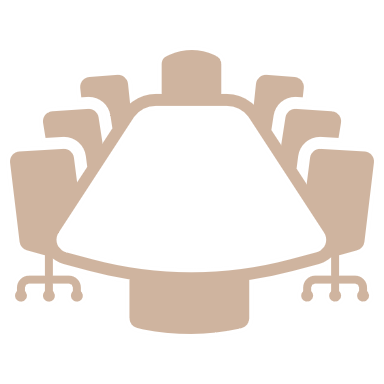 EARNS
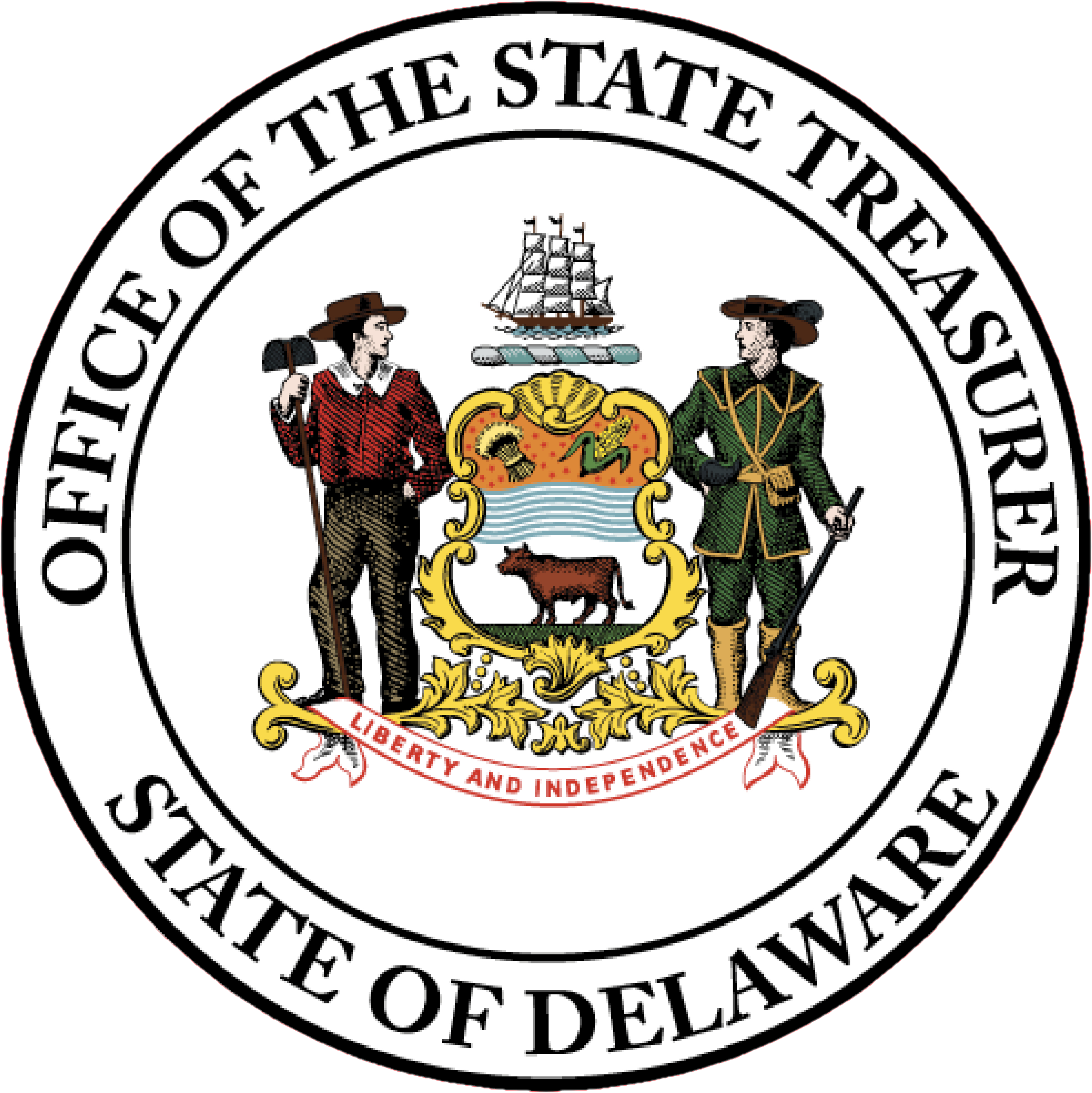 DELAWARE EARNS
11/15/2022
Public Comment
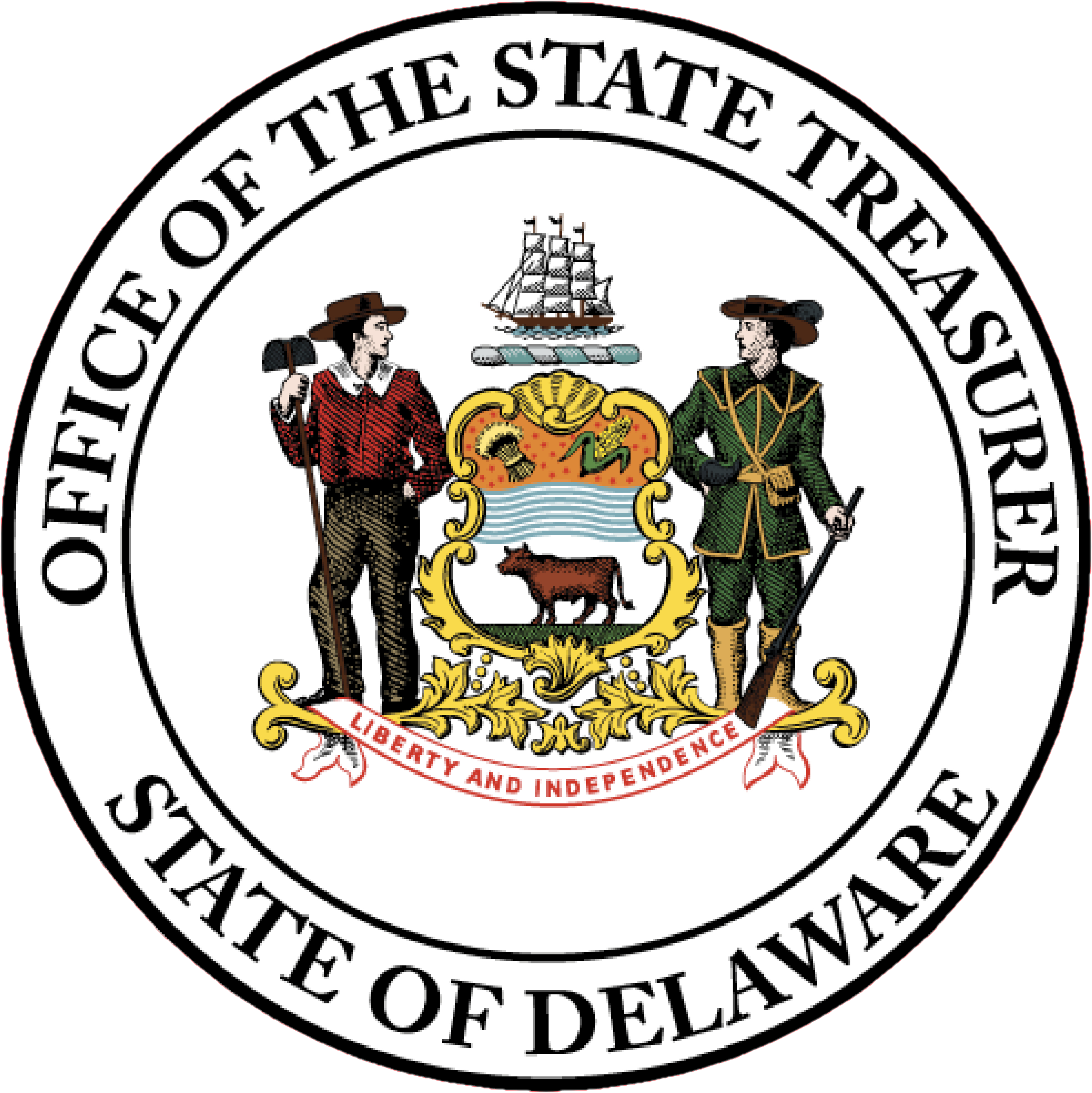 DELAWARE EARNS
11/15/2022
Adjournment
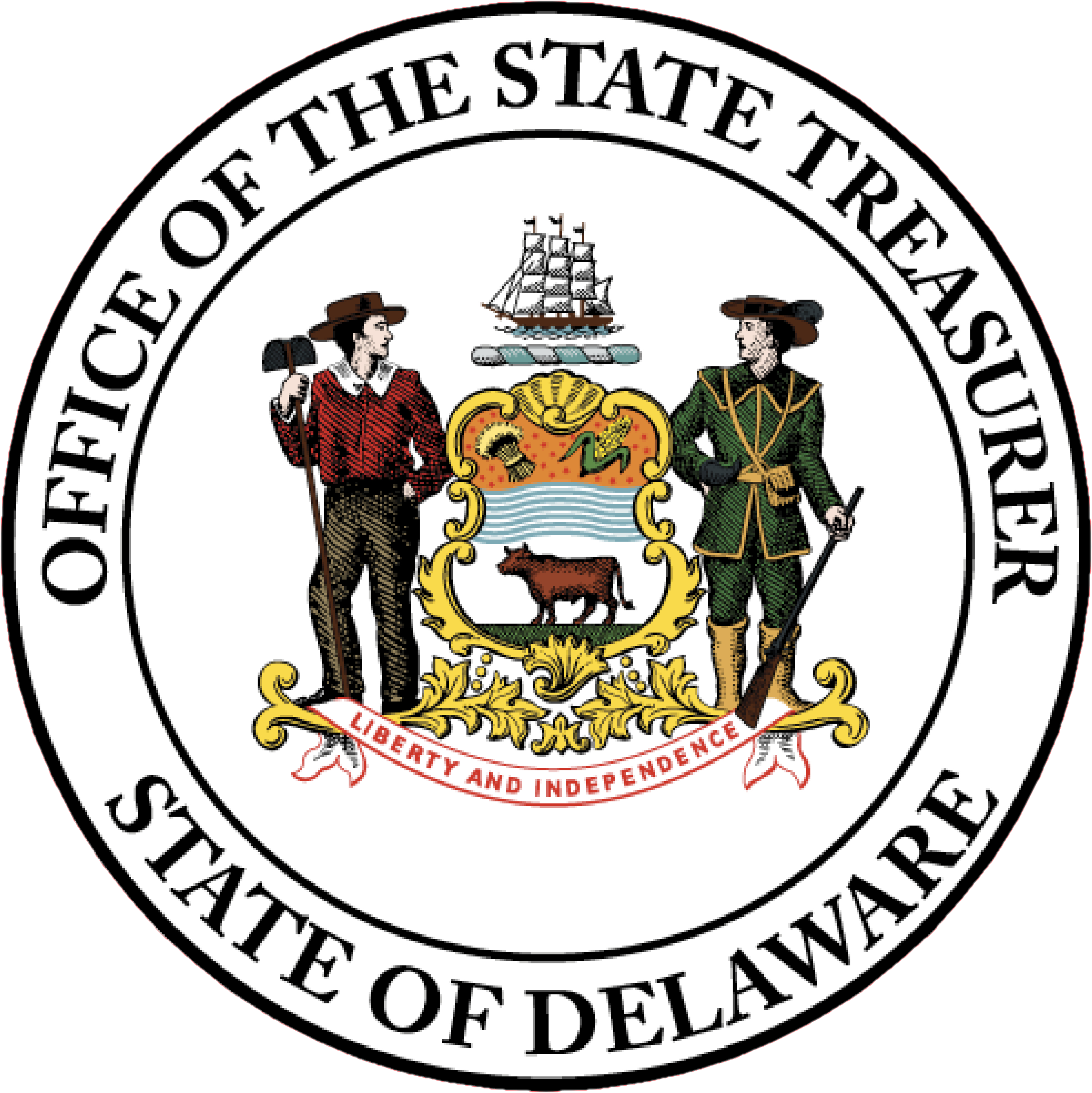 DELAWARE EARNS
11/15/2022
For More Information on Delaware EARNS and to Sign-up for Updates…On the Web:treasurer.delaware.gov/earnstreasurer.delaware.gov/earns_boardEmail:Matthew.Rosen@delaware.gov
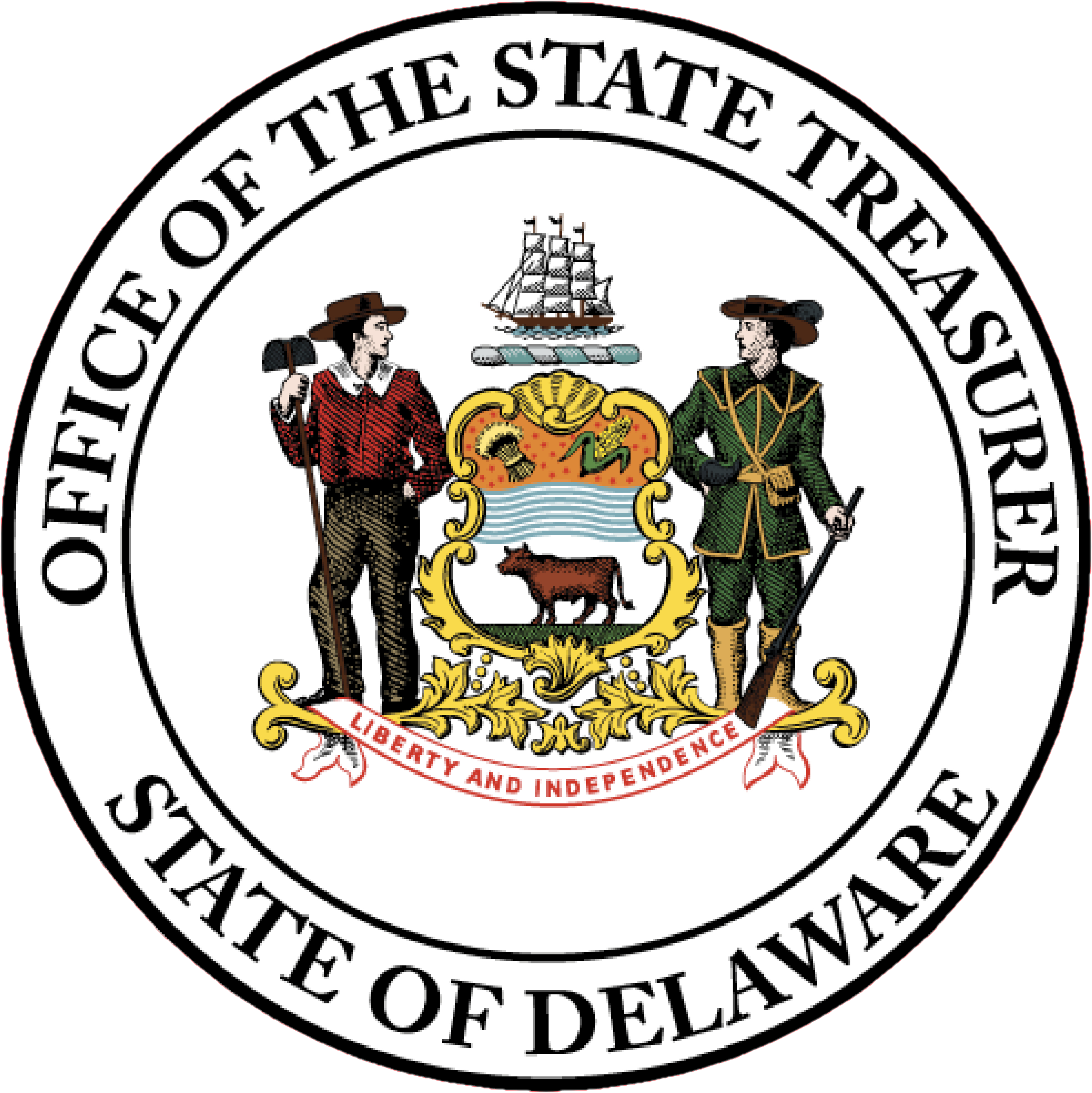 DELAWARE EARNS
11/15/2022